Steps for Partner Notification Services
Use PNS Talking Points to introduce PNS to the index client and complete 
Index Client Information Form
Step 1: Introduce Partner Notification Services to the Index Client
Use the Partner Elicitation Form to record partner(s)’ names and contact information
Step 2: Obtain a list of sex and needle-sharing partners in last 12 months
Exclude partners posing a high risk of IPV; refer index client to IPV services where available and discuss other options for disclosure.
Use the Partner Information Form to document results of IPV screening and preferred partner notification method.  
Complete one form for each named partner
Step 3: Screen all named partners for intimate partner violence (IPV)
Client Referral: Provide “Tips for Telling Your Partner about HIV” and referral slip
Step 4: Determine the preferred method of partner notification for each named partner and record on Partner Information Form
Provider Referral: Initiate partner contact attempts using telephone and home visit scripts
Contract Referral: Provide referral card and disclosure script to index client and agree that client will refer partner for HTS within 30 days.
Step 5: Contact all named partners using the preferred approach
Was partner successfully contacted?
No
Yes
Record successful partner contact (including HIV status) on Outcome of PNS Form
If Contract Referral, initiate provider referral after 30 days; otherwise record unsuccessful contact on Outcome of PNS Form
Step 6: Record partner notification  outcomes on the Outcome of PNS Form
Options for Notifying Your Partner about HIV
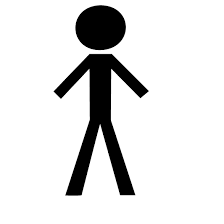 Client Referral = You tell your partner about your HIV and encourage him or her to come to the health facility for an HIV test.
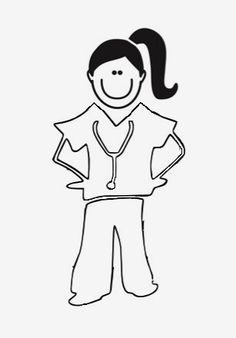 Provider Referral = A counsellor or other health care provider will call or visit your partner and inform them that they need to test for HIV.
Contract Referral = You and the counsellor will work together to notify your partner.  You will have 30 days to tell your partner.  After which, the counsellor will contact your partner after getting your permission.
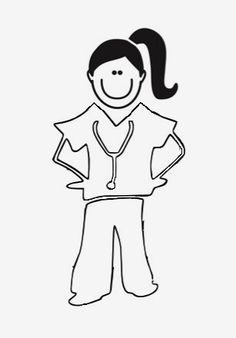 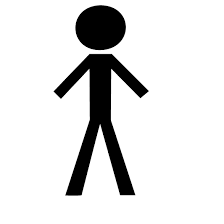